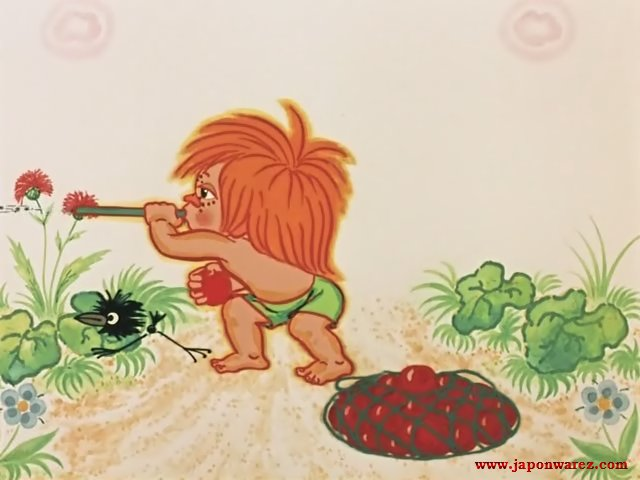 Для чего нужен возраст непослушания
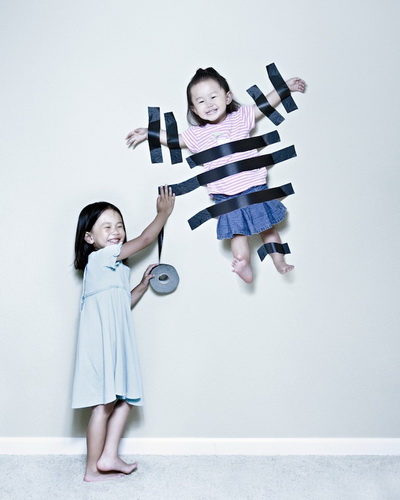 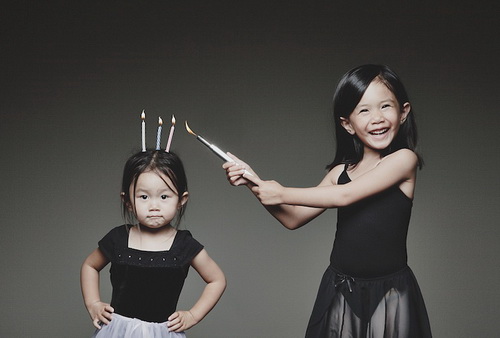 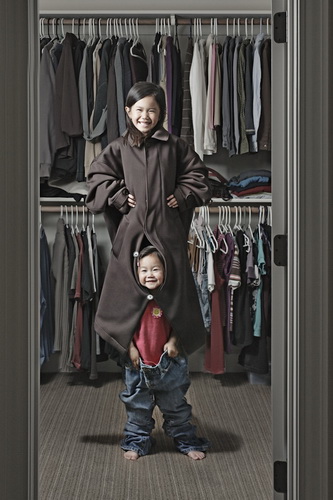 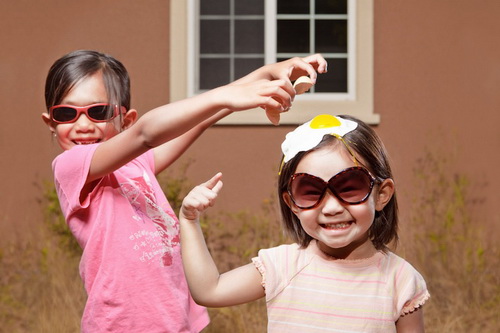 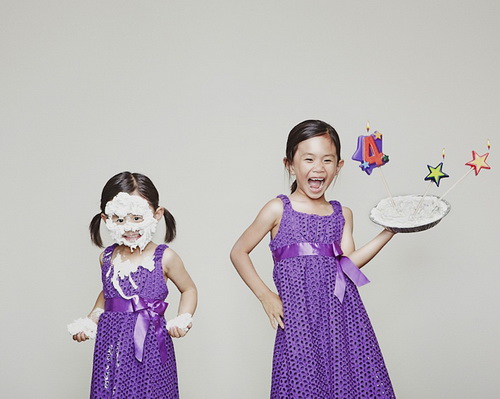 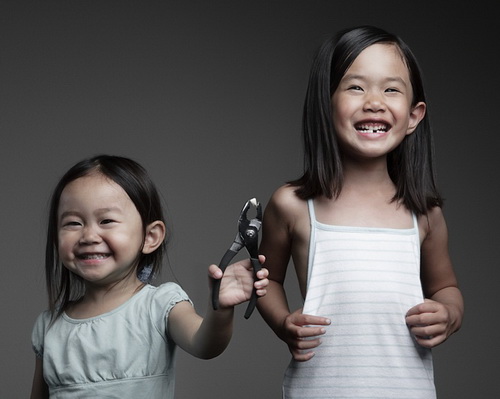 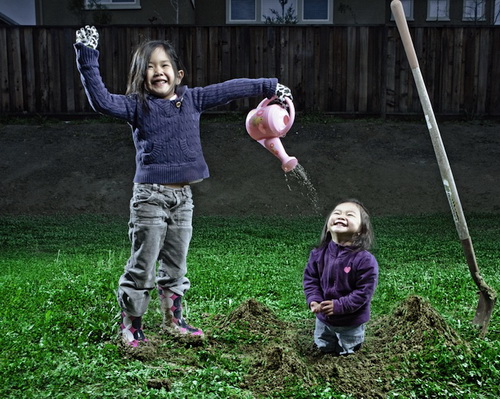 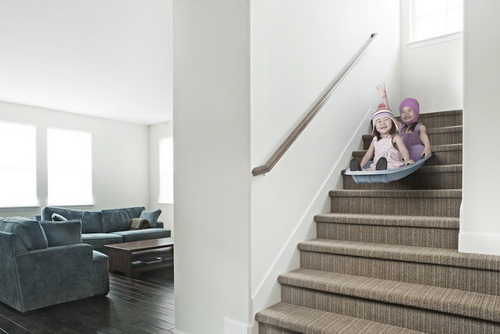 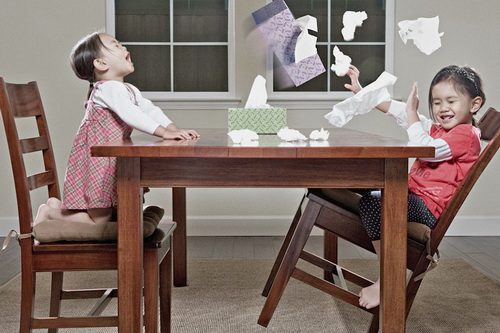 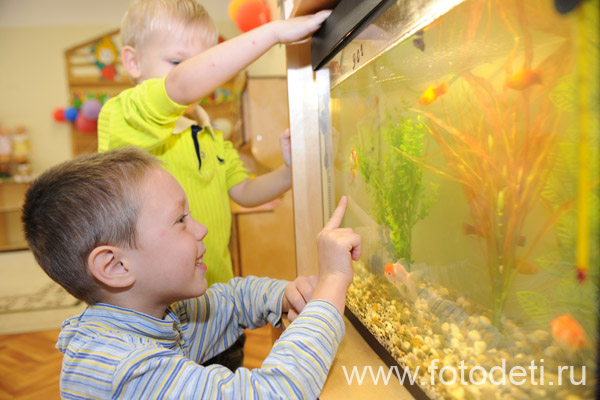 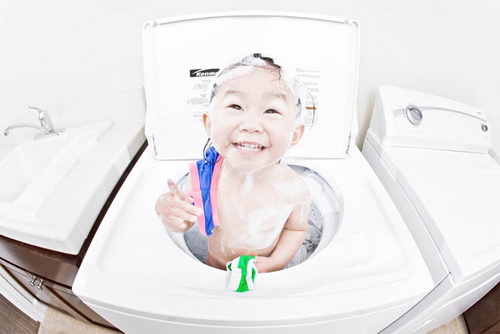 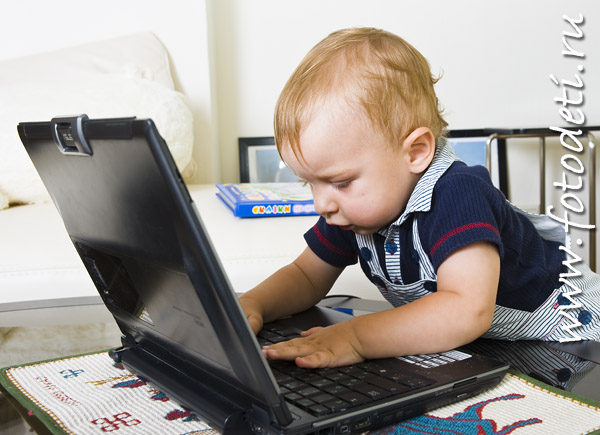 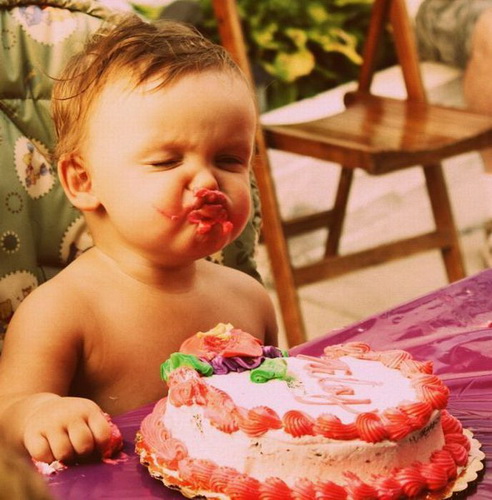 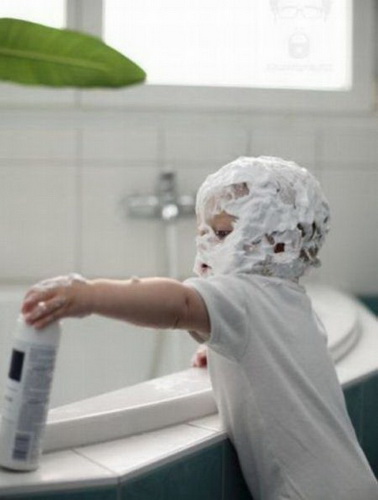 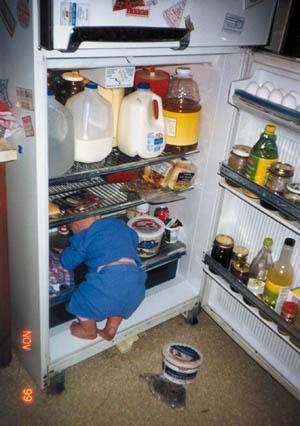 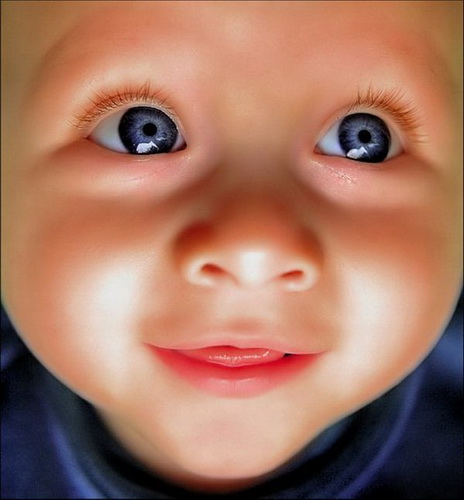 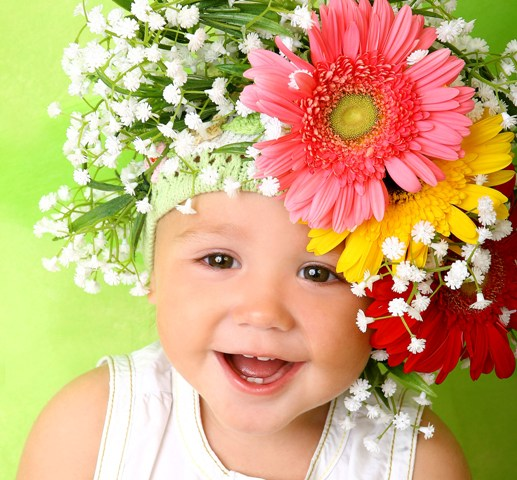 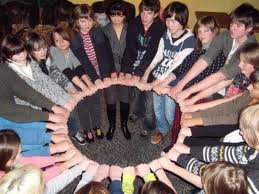 Спасибо за внимание!
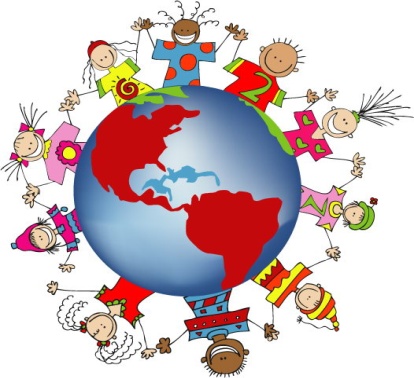 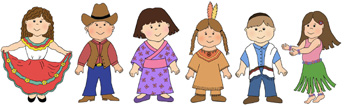 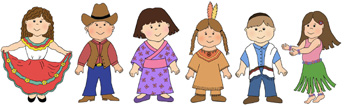 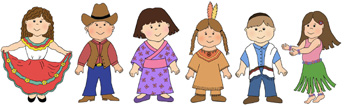 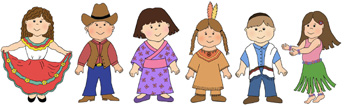